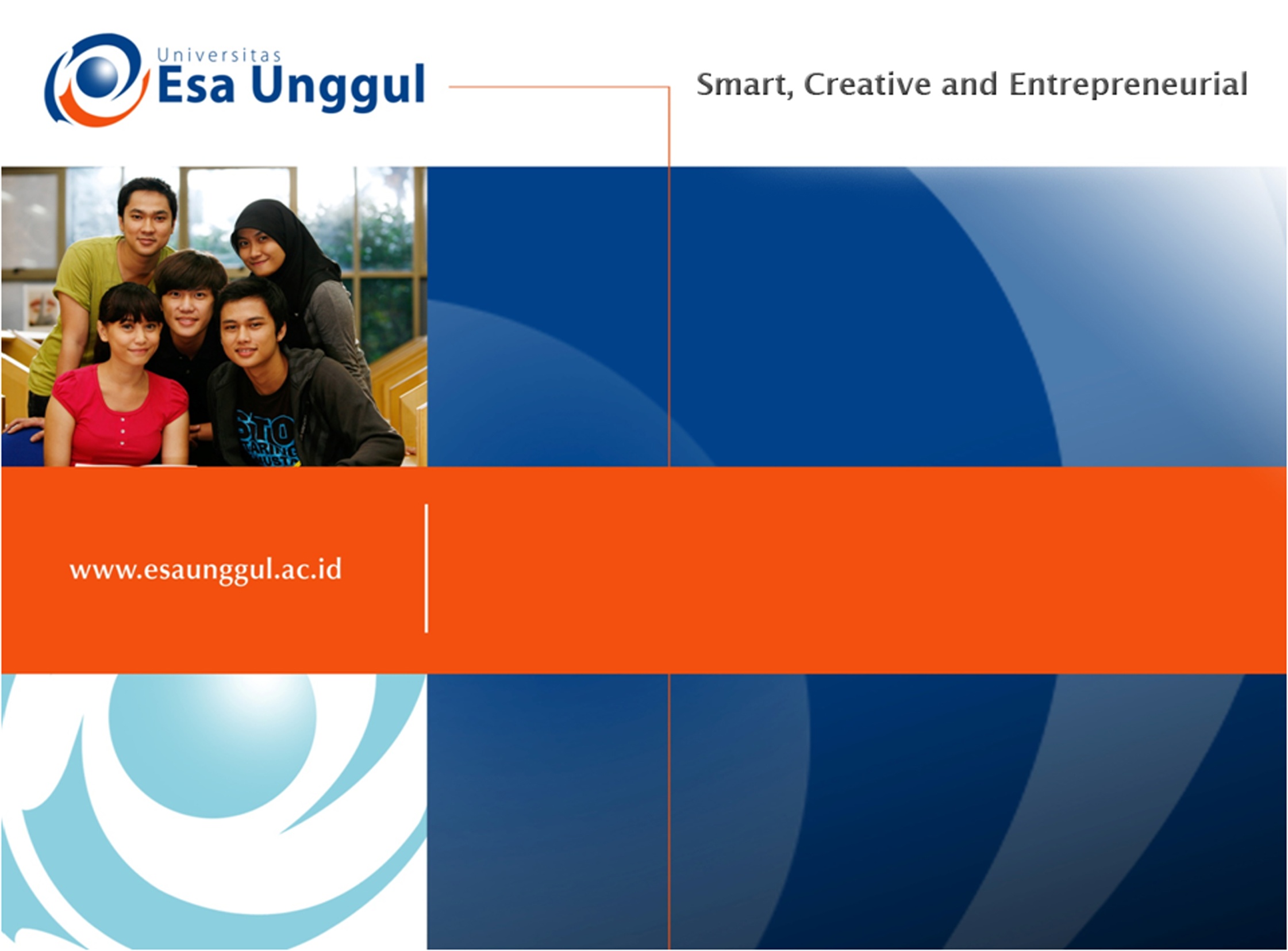 Arsitektur system basis data dan jenis-jenis basis data
12/29/2018
1
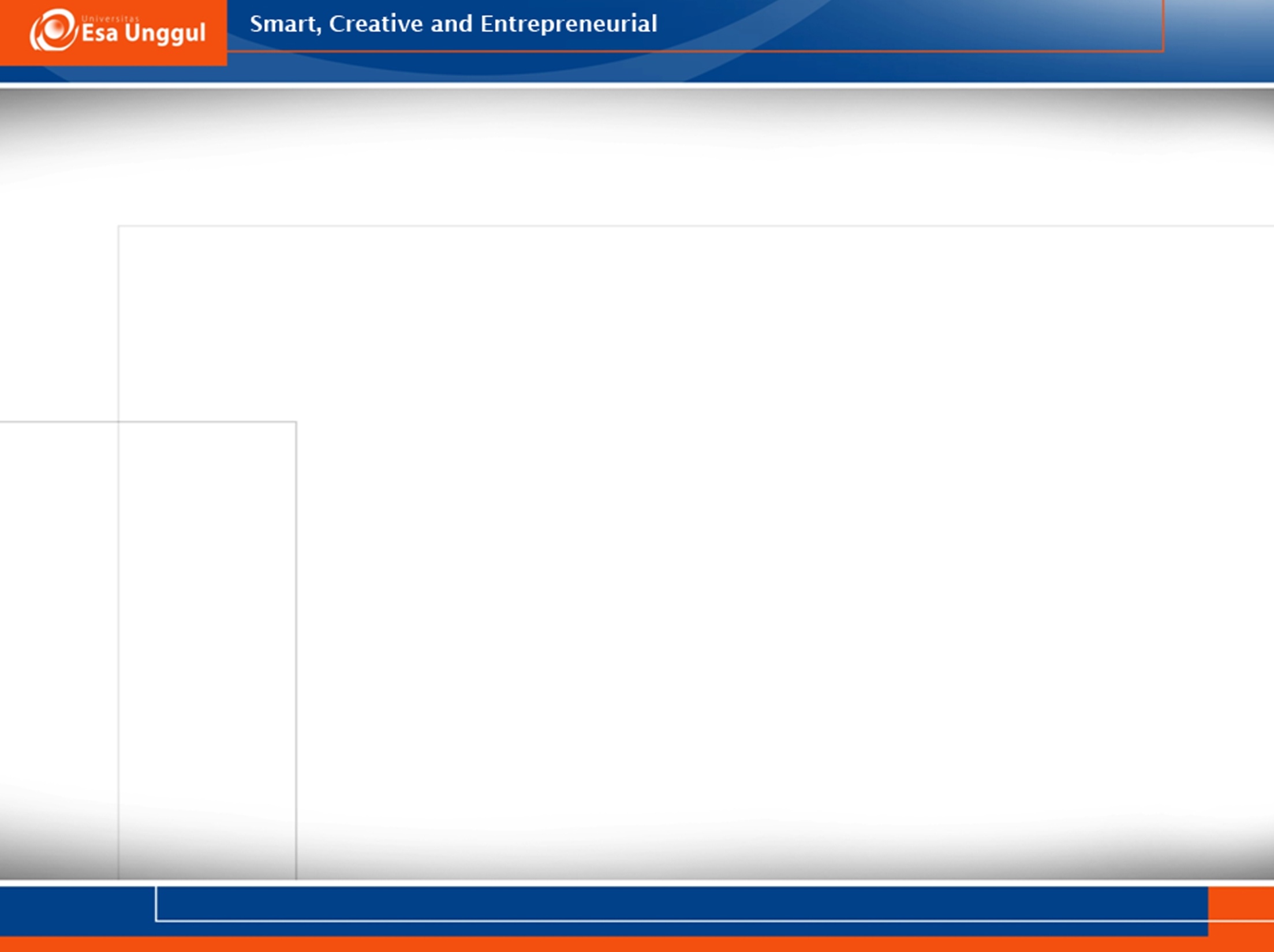 Penjelasan arsitektur system basis data
A. sistem basis data
Basis dapat diartikan sebagai markas, gudang, tempat bersarang atau berkumpul baik untuk manusia atau hewan. sedangkan data adalah perwujutan dari fakta dunia nyata yang mewakilli suatu objek seperti manusia, barang dan hewan. basis data adalah kumpulan data yang saling berhubungan yang disimpan/ diorganisasi secara bersama, dalam bentuk sedemikian rupa, dan tampa redudansi yang tidak perlu supaya dapat dimanfatkan kembali dengan cepat dan mudah untuk memenuhi berbagai kebutuan
12/29/2018
sdm-sis
2
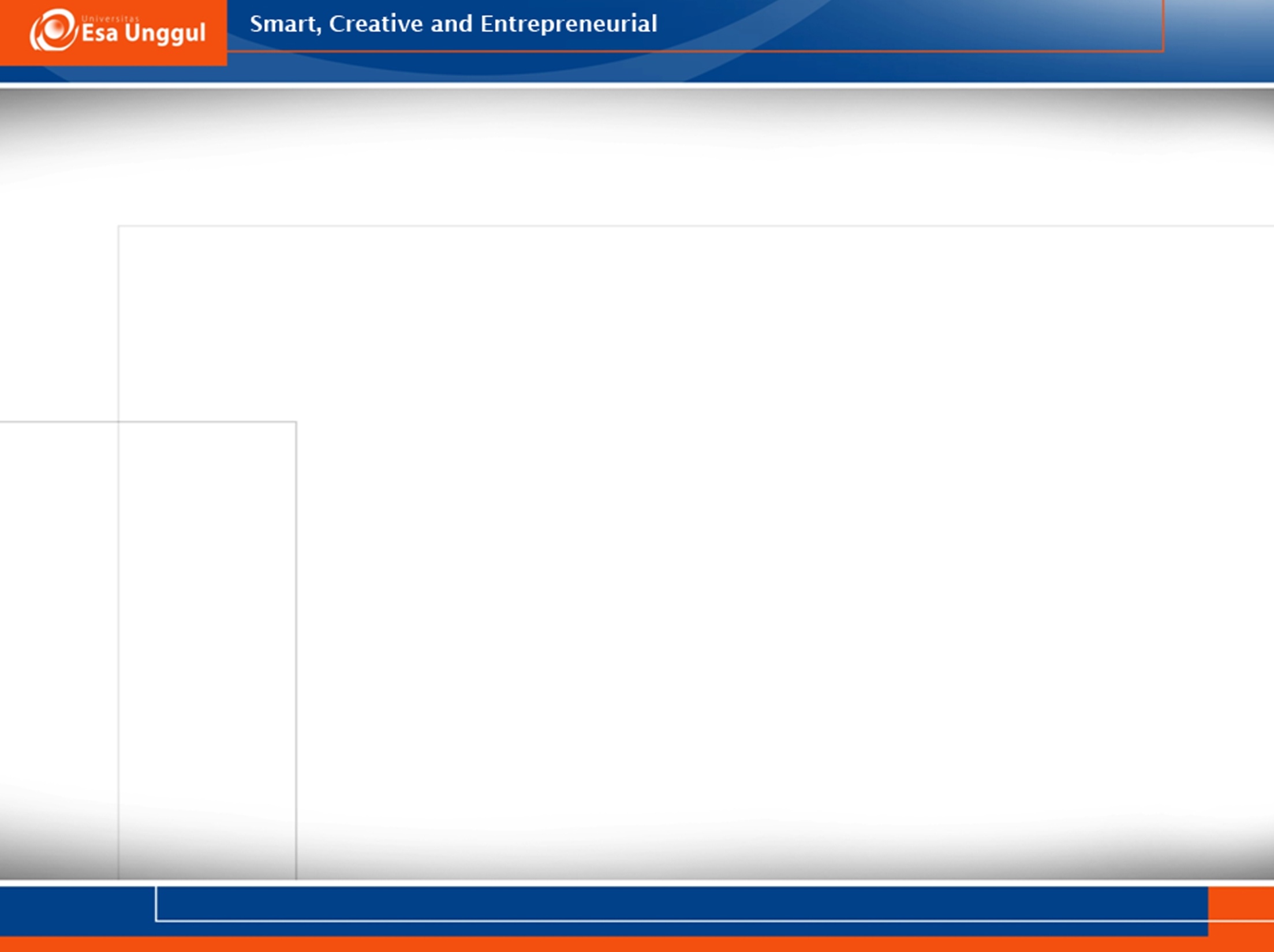 B. database menagement system (DBMS)
DBMS adalah perangkat lunak yang dibuat untuk dapat melakukan utilisasi dan mengelola koleksi data dalam jumlah  besar. DBMS juga dirancang untuk dapat melakukan manipulasi data secara lebih mudah. berikut berapa contoh DBMS
postgre SQL
MySQL
DB2
Oracle
SQL server
12/29/2018
sdm-sis
3
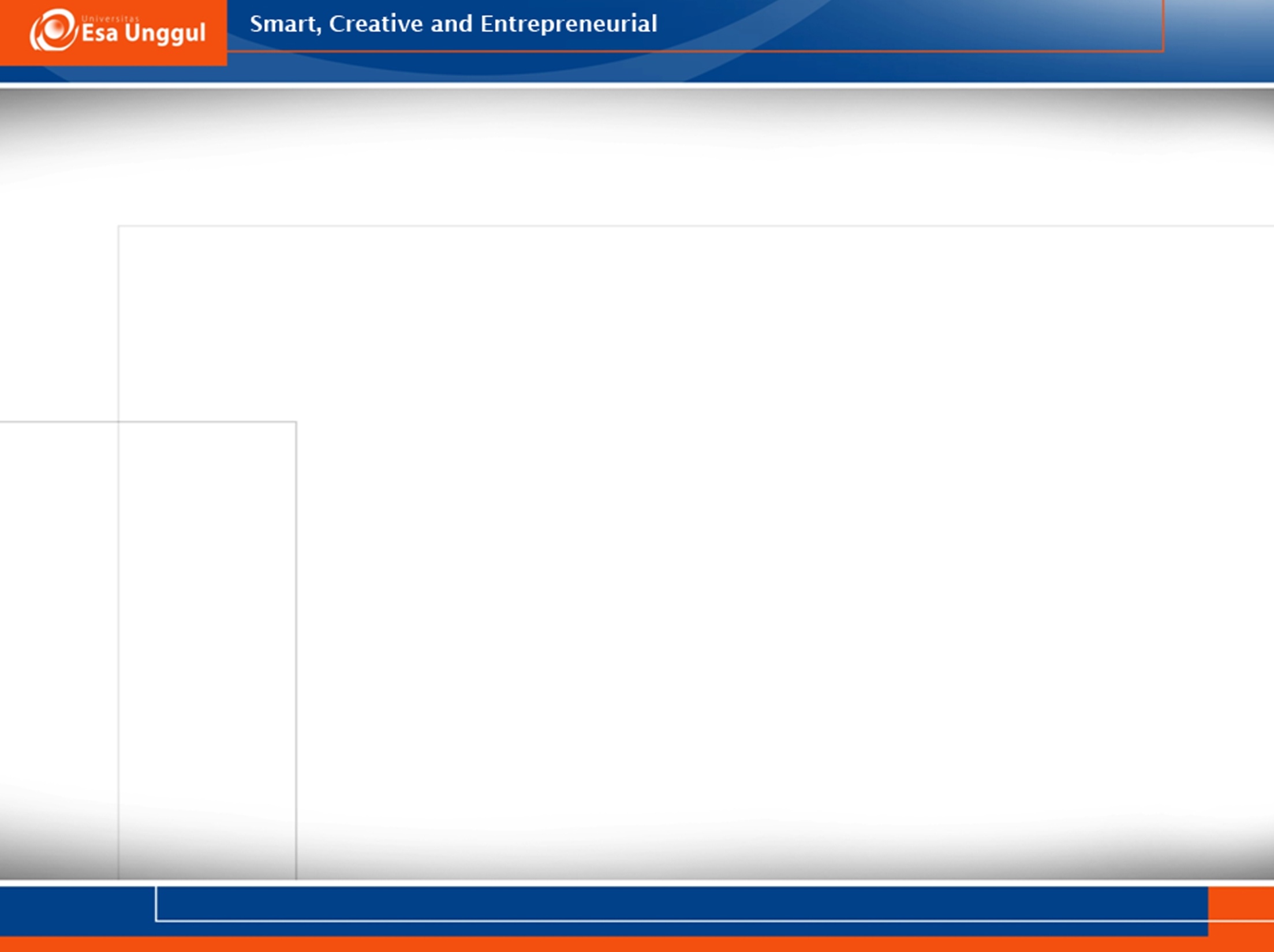 C. Arsitektur Sistem Basis
Data merupakan suatu pendekatan yang ditujukan untuk kepentingan  abstraksi data. metode umum yang digunakakn untuk menjelaskan  arsitektur dari sistem basis data diformulasikan pada 1978 yang di kenal dengan sebutan ANSI/SPARC (American National standards institute/ standard planning and requirements committee) yakni terdapat tiga level abstraksi data dalam  DBMS secara detail menyimpan dan memelihara basis data ada pun level abstraksi data sebagai berikut: 

1. Ekternal Level
Konseptual level atau bisa disebut external schema merupakan level yang berhubungan dengan pengguna, baik pengguna berupa aplikasi meupun end user. level ini juga sering disebut sebagai community view. data yang mencakup  sebagian data dalam basis data yang kemunculannya diatur oleh aplikasi end user. data yang diproleh bahkan bisa sama sekali berbeda dengan representasi fisikanya supaya bisa bermakna bagi user. misalnya data bulan disimpan dalam bentuk kode 1 untuk januari,2 untuk februari dst, yang kemudian ditampilkan dalam bentuk nama bulannya seperti januari februari dan seterusnya.
12/29/2018
sdm-sis
4
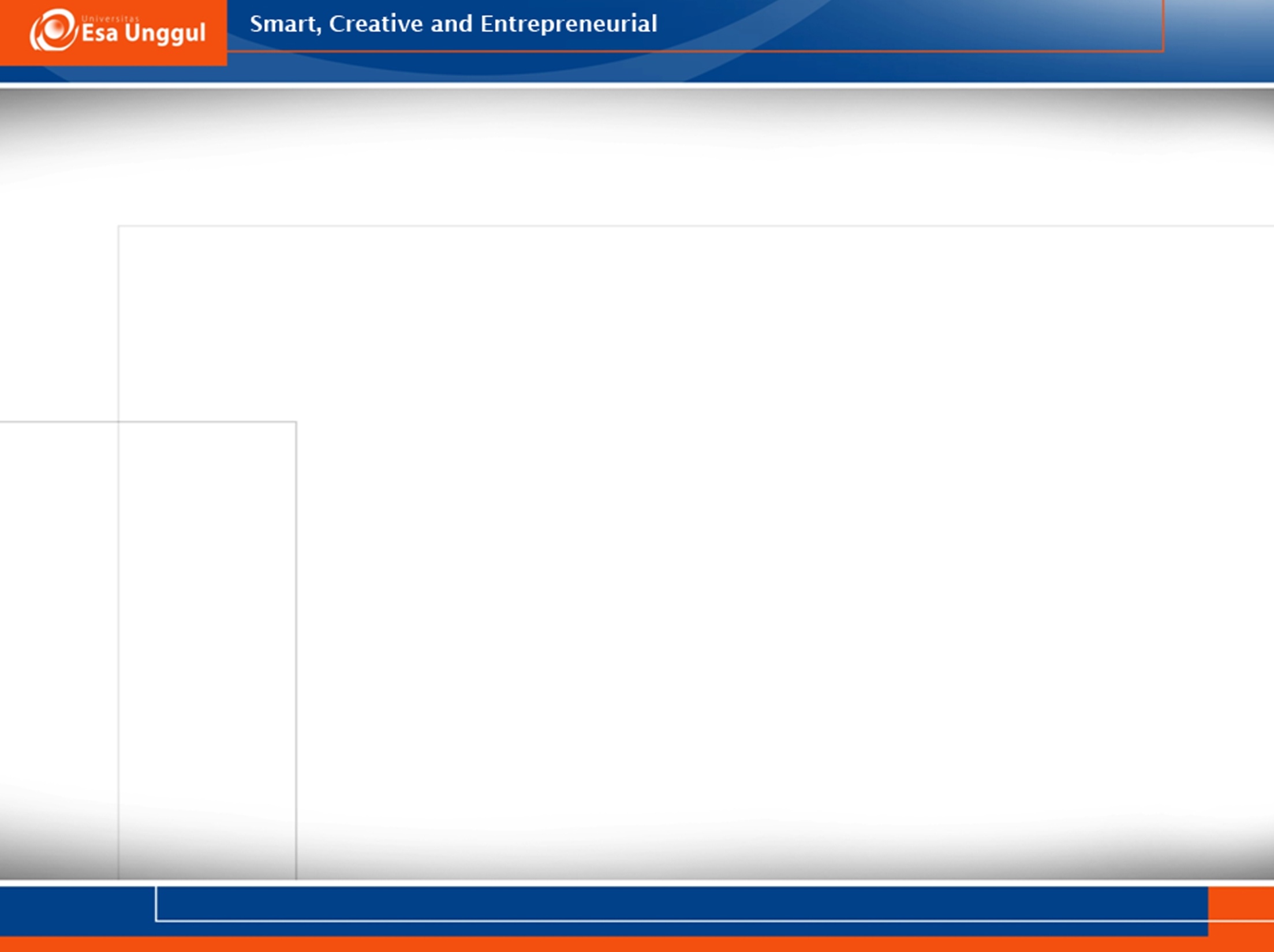 2. Konseptual Level 
Konseptual level atau logical shema merupakan level logik dari definisi basis data. model data dan skemanya didefinisikan dalam level ini. logical level menjabarkan data apa saja yang sesunggunya disimpan dalam basis data dan mendeskripsikan  gabungan antar data level ini juga menggunakakn istilah conseptual design, yaitu model ER yang merupakan   salah satu model untuk melakukan desain pada level ini. misalnya pada basis data balapan formula 1 direpresentasikan dalam beberapa tabel/files,seperti file team, file mobil. file mesin , file ban, file pembalap dan file sebagainya.
12/29/2018
sdm-sis
5
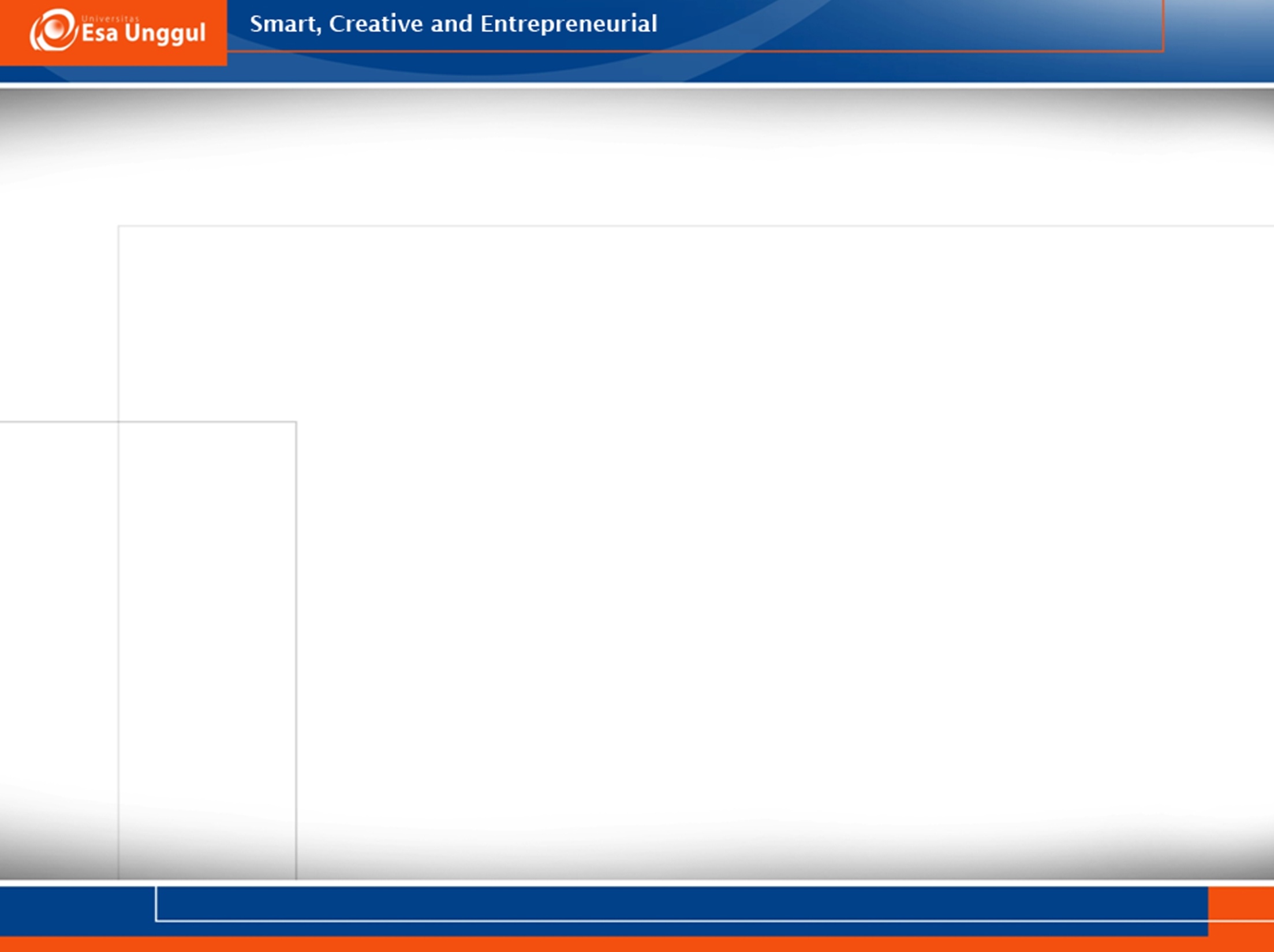 3. Internal Level  
Internal level atau juga dikenal demngan pgysical schema merupakan gambaran bagaimana relasi data yang telah di deskripsikan dalam konseptual level (logical schema) disimpan sebenarnya dalalm rungan pentimpanan sekunder seperti disk ataupun tape. proses atau membentuk pgysical schema disebut dengan pgysical database design. internal level adalah level terendah dalam abstraksi level. sebagai contoh objek mobil pada basis data balapan formula 1 direpresentasikan oleh STRORED_MOBIL dengan panjang 30 byte
12/29/2018
sdm-sis
6
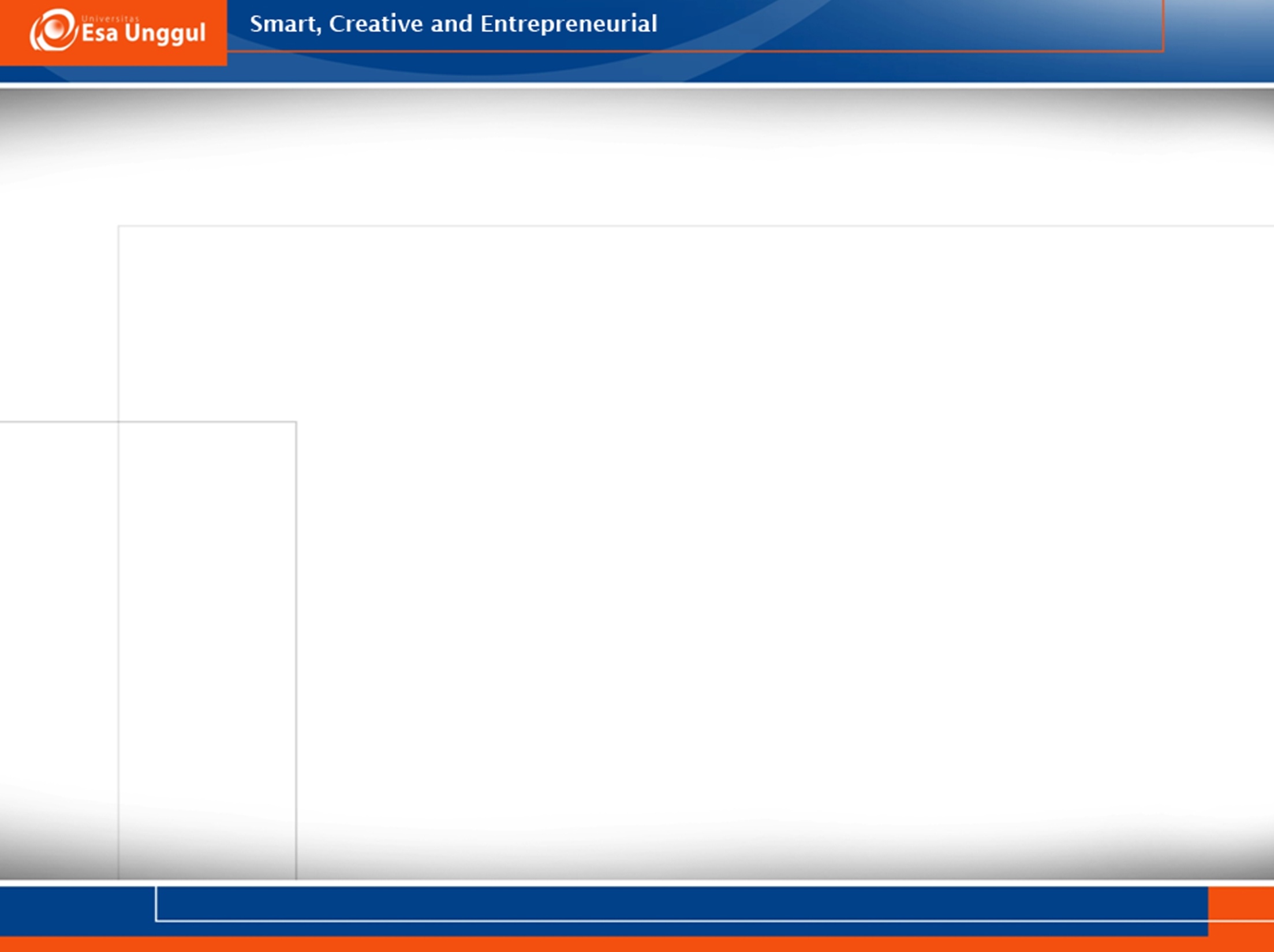 Agar lebih muda dalam memahami level abstraksi DBMS perhatikan gambar berikut :
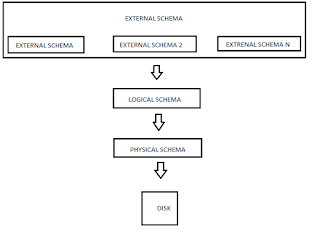 12/29/2018
sdm-sis
7
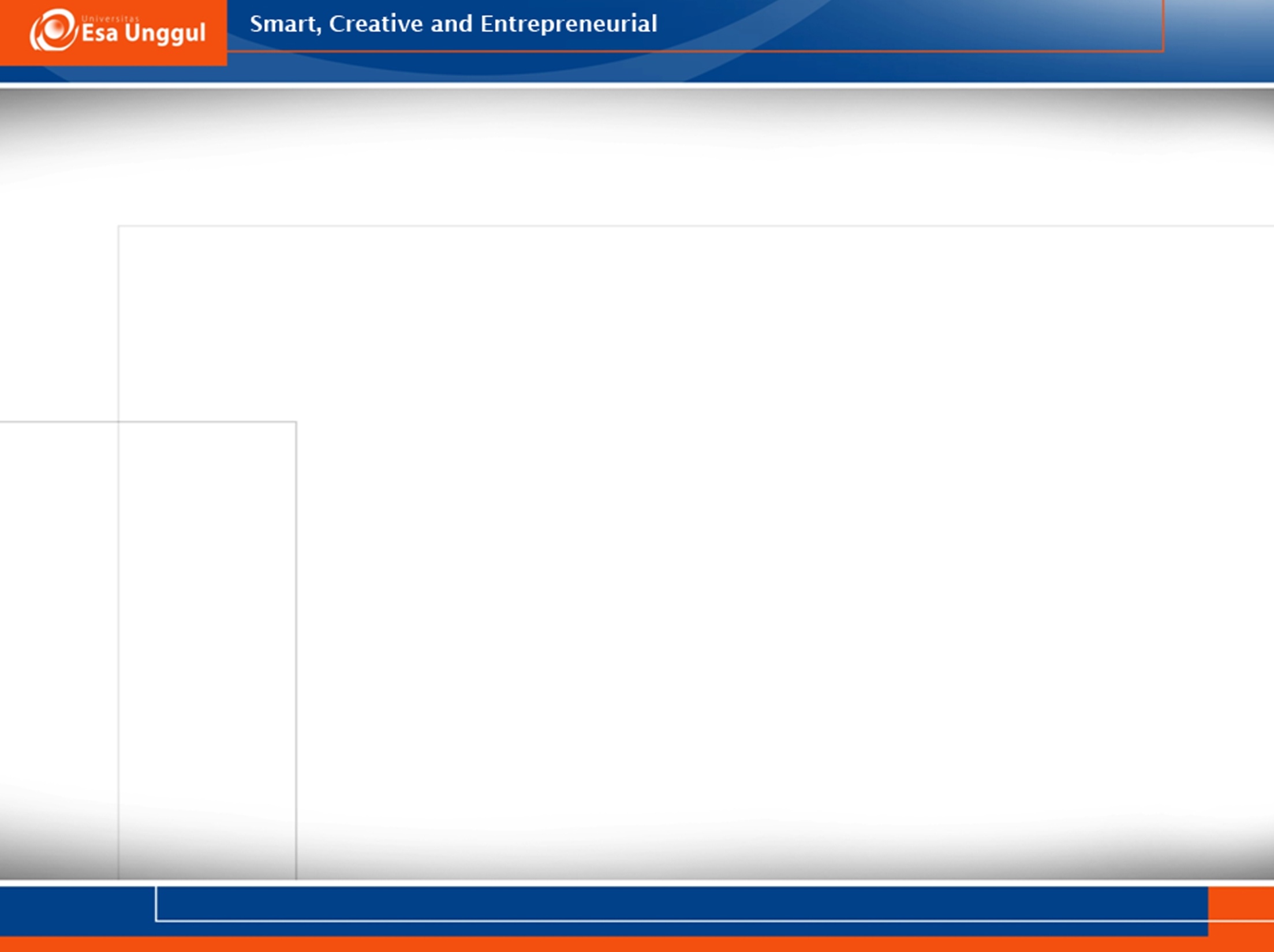 Tujuan utama dari 3 tingkat arsitektur
Memelihara kemandirian data (data independence) yang berarti perubahan yang terjadi pada tingkat yang lebih rendah tidak mempengaruhi tingkat yang lebih tinggi.

Ada 2 jenis data independence, yaitu 
1.Physical Data Independence 
Bahwa internal schema dapat diubah oleh DBA tanpa menggangu conceptual schema. Dengan kata lain physical data independence menunjukkan kekebalan conceptual schema terhadap perubahan internal schema.
2.Logical Data Independence 
Bahwa conceptual schema dapat diubah oleh DBA tanpa menggangu external schema. Dengan kata lain logical data independence menunjukkan kekebalan external schema terhadap perubahan conceptual schema.
12/29/2018
sdm-sis
8
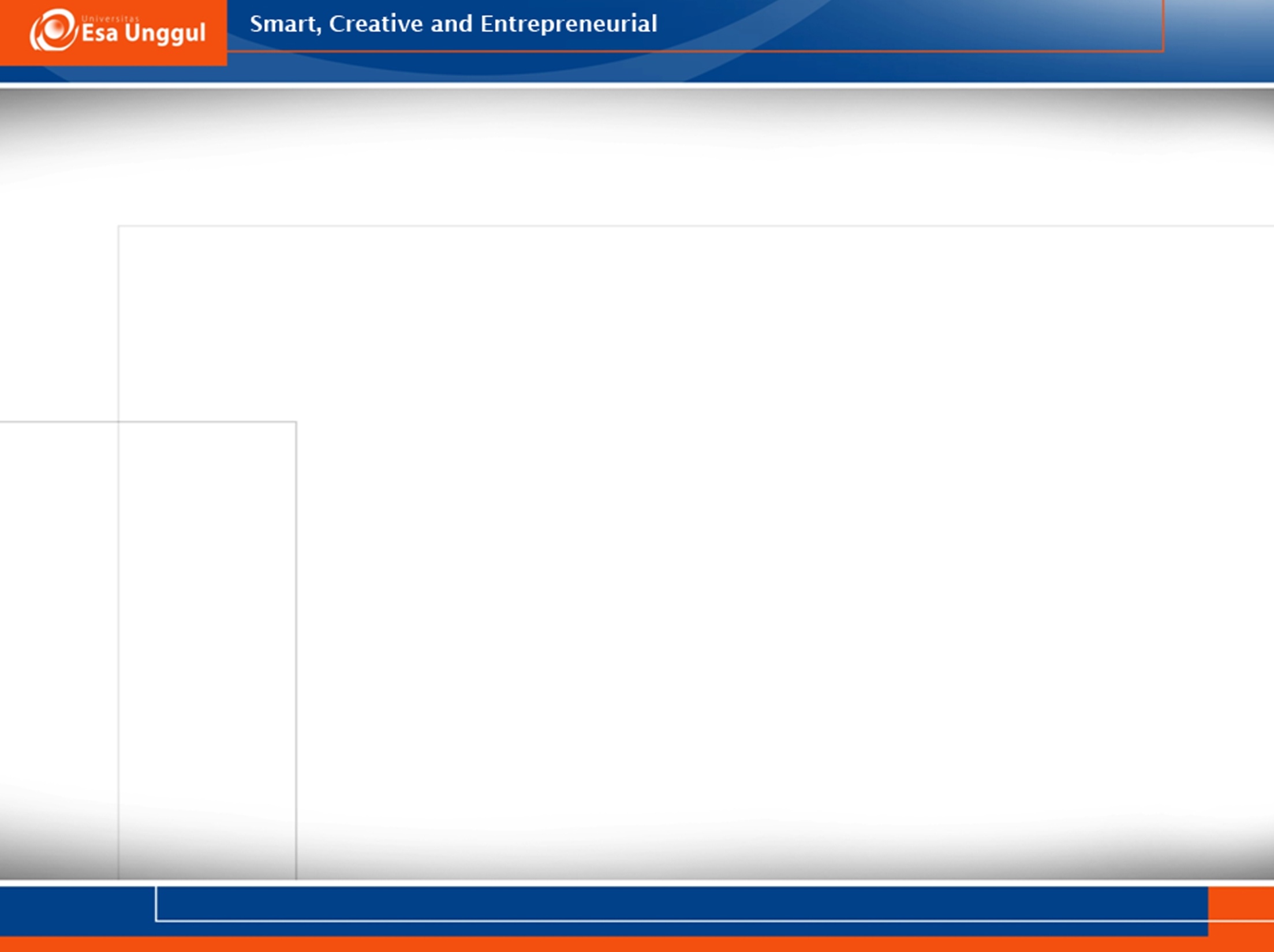 Dalam basis data secara umum dikenal 2 data sub language :
1.Data Definition Language (DDL) 
Bahasa yang digunakan dalam mendefinisikan struktur atau kerangka dari basis data, di dalamnya termasuk record, elemen data, kunci elemen, dan relasinya
2.Data Manipulation Language (DML)
Bahasa yang digunakan untuk menjabarkan pemrosesan dari basis data, fasilitas ini diperlukan untuk memasukkan, mengambil, mengubah data. DML dipakai untuk operasi terhadap isi basis data
12/29/2018
sdm-sis
9
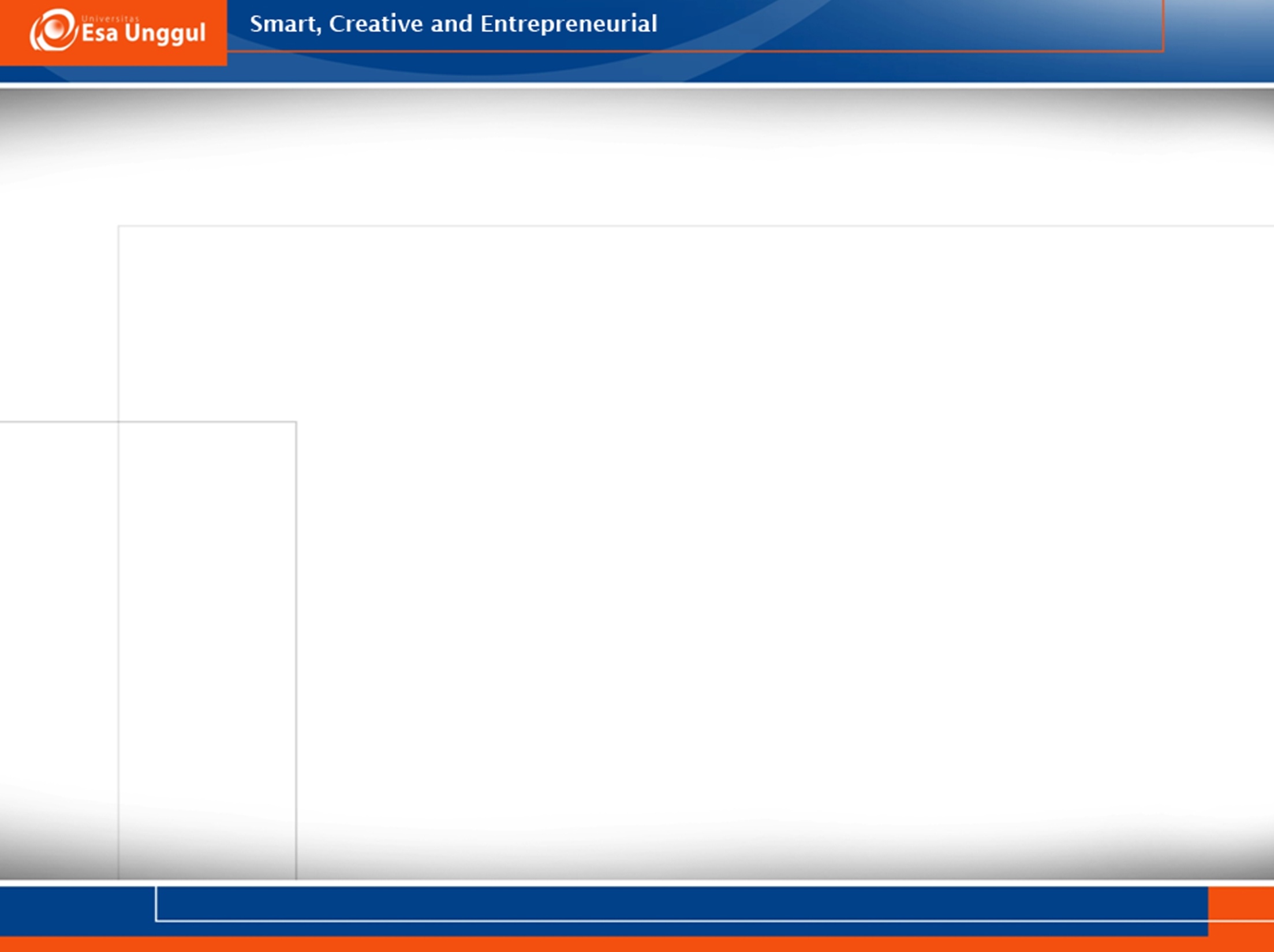 Ada 2 jenis DML :
1.Procedural DML
Digunakan untuk mendefinisikan data yang diolah dan perintah yang akan dilaksanakan.
2.Non Procedural
Digunakan untuk menjabarkan data yang diinginkan tanpa
Menyebutkan bagaimana cara pengambilannya
12/29/2018
sdm-sis
10
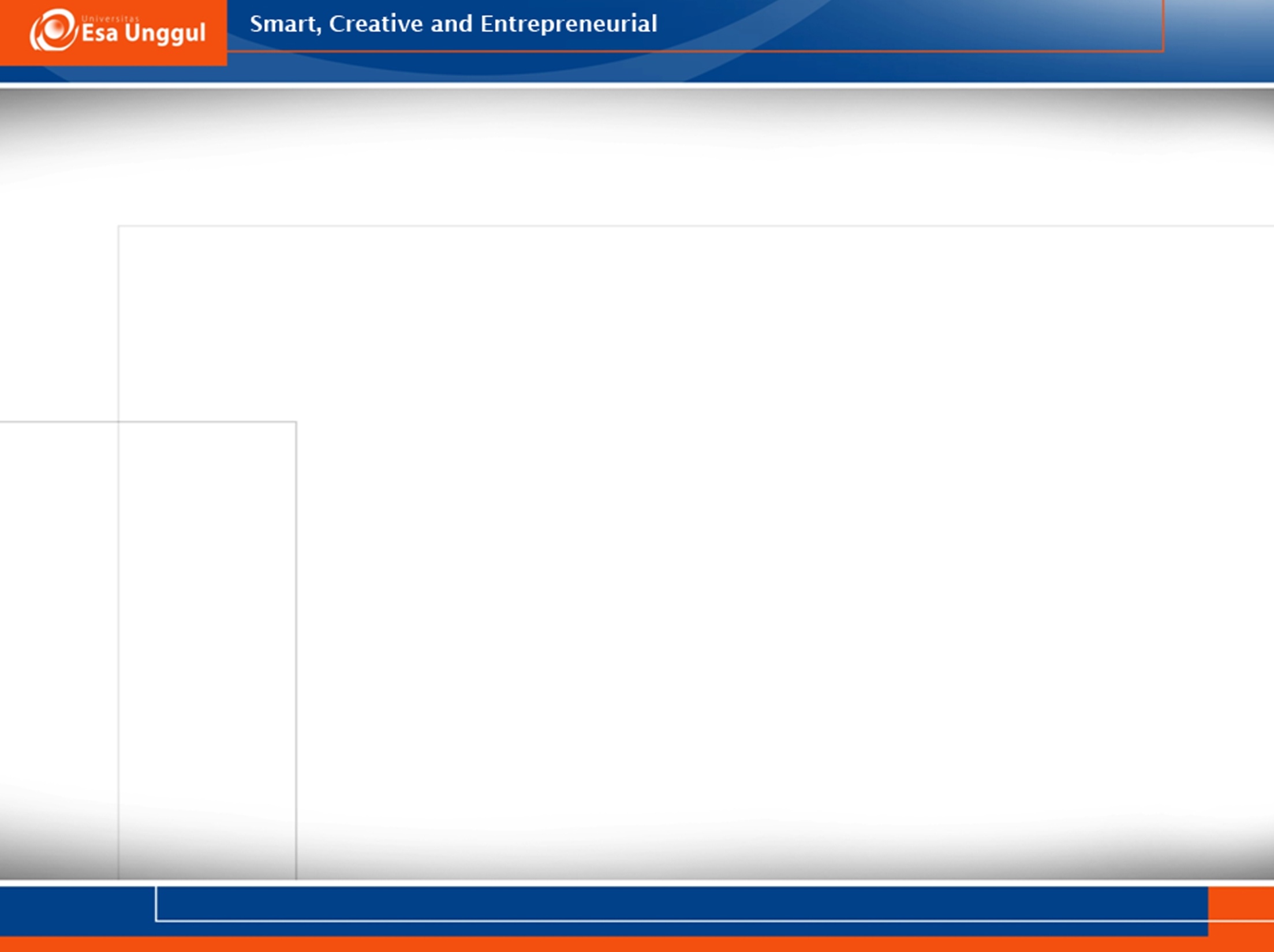 Penjelasan Basis Data
Jadi arti dari basis data adalah kumpulan terorganisasi dari data – data yang saling berhubungan sedemikian rupa sehingga dapat mudah disimpan, dimanipulasi, serta dipanggil oleh penggunanya. Definisi Basis data juga dapat diartikan sebagai kumpulan data yang terdiri dari satu atau lebih tabel yang terintegrasi satu sama lain, dimana  setiap  user  diberi  wewenang  untuk  dapat  mengakses 
( seperti mengubah,menghapus dll.)
12/29/2018
sdm-sis
11
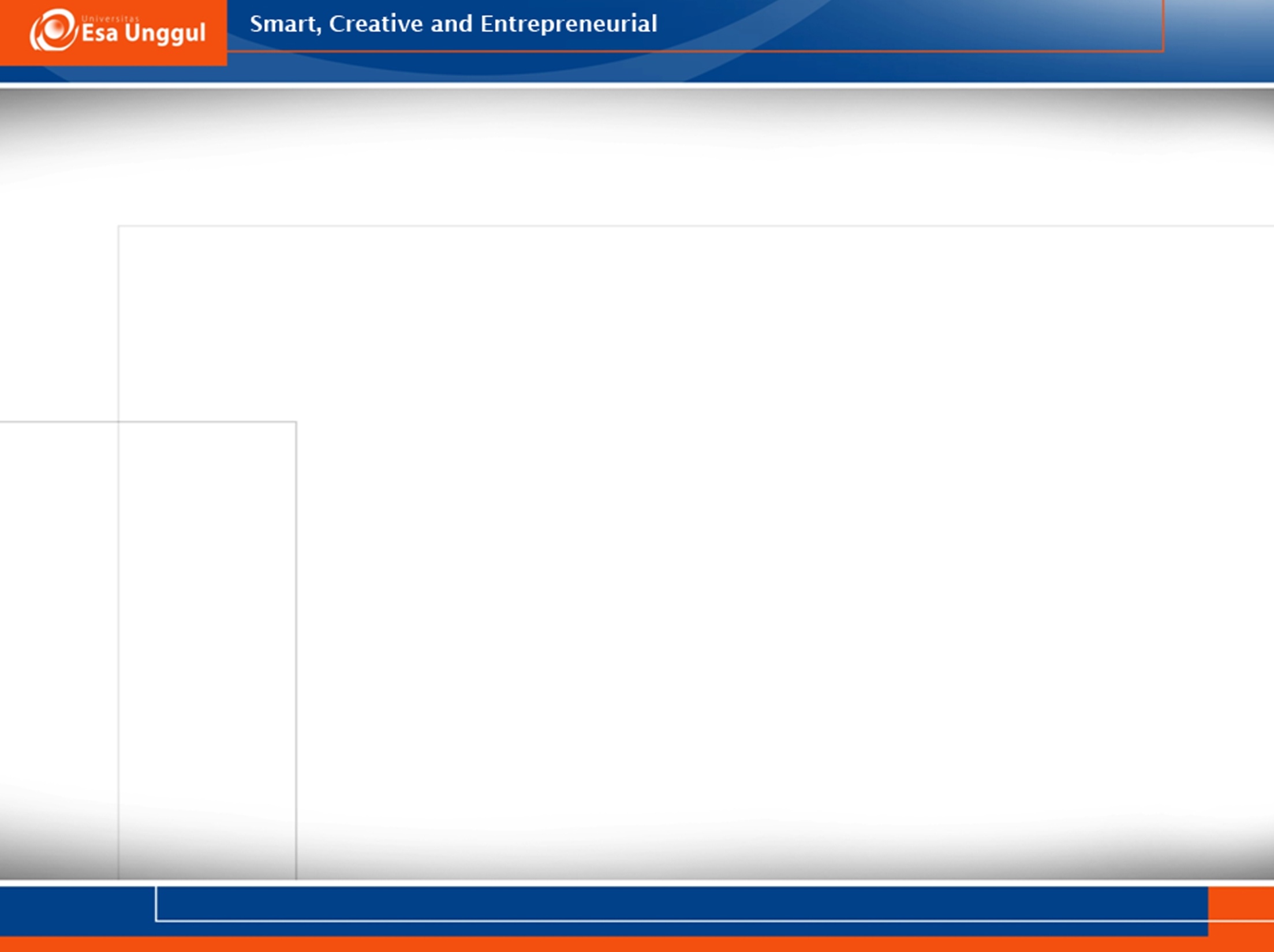 Jenis-jenis basis data

1.Basis data perusahaan
Basis data perusahaaan adalah sekumpulan data-data informasi terkait perusahaan. Biasanya berisi antara lain data pegawai, data penjualan, data produksi, dan sebagainya. data basis perusahaan perlu dikelola dengan cermat, sebab kegunaannya menyangkut kepentingan perusahaan yang melibatkan berbagai pihak. Perusahaan-perusahaan biasanya telah menyiapkan alat proteksi untuk melindungi basis data dari adanya tindak ulah peretas yang tidak bertangung jawab
12/29/2018
sdm-sis
12
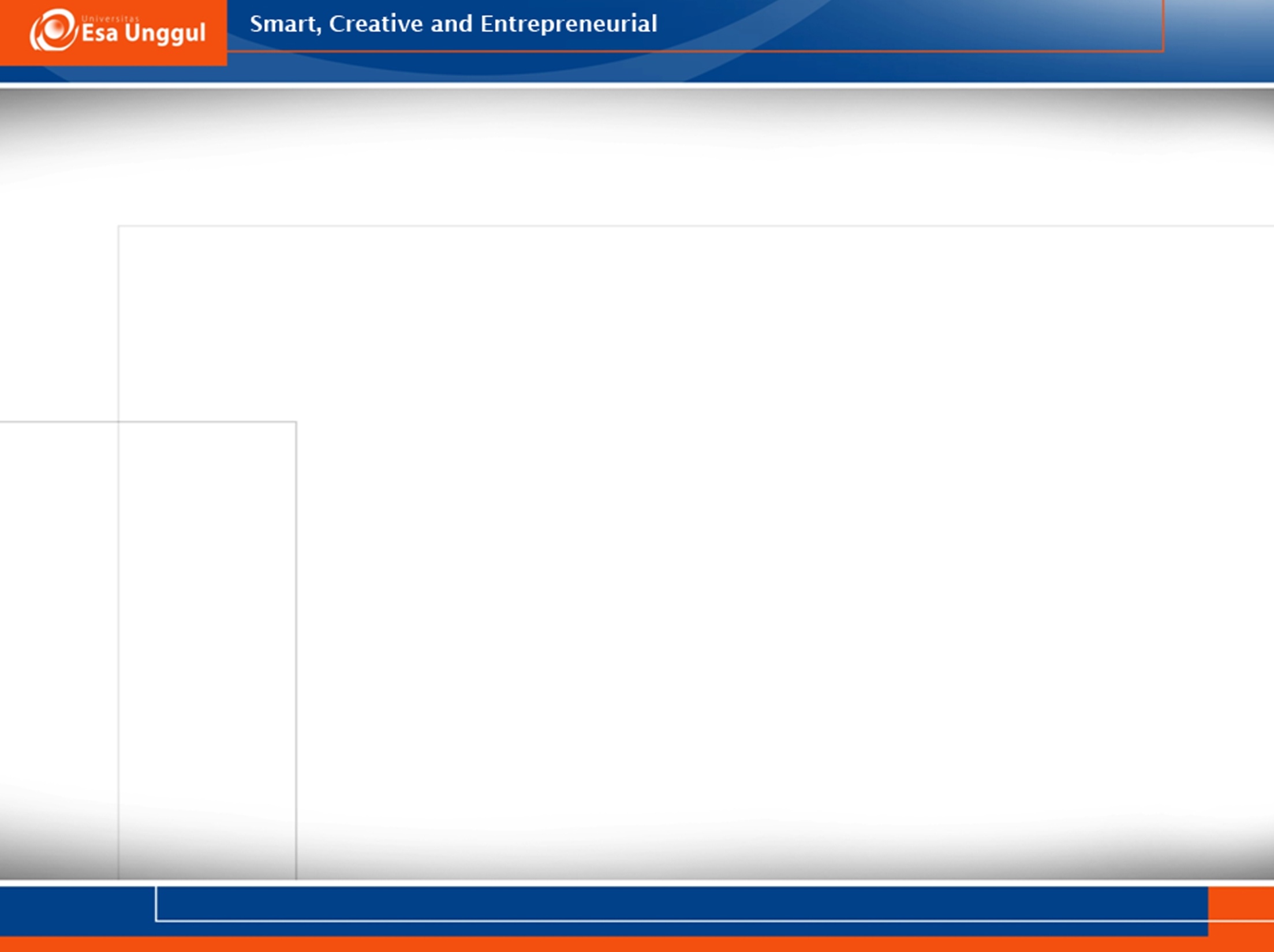 2.Basis data individu
Pengertian basis data individu lebih sederhana dari pada basis data milik perusahaan. Basis data individu adalah sekumpulan data yang dimiliki oleh perseorangan, biasanya disimpan dalam media penyimpanan individu seperti satu harddisk dalam Personal Computer (PC) atau flashdisk. Data ini memang tidak dapat dikatakan aman dari ulah peretas, namun jika dibandingkan dengan basis data perusahaan maka tingkat kemungkinan untuk diretas jauh lebih kecil. Namun, jika Anda ingin lebih aman dengan basis data yang Anda miliki, maka berikan proteksi pada data-data Anda tersebut.
12/29/2018
sdm-sis
13
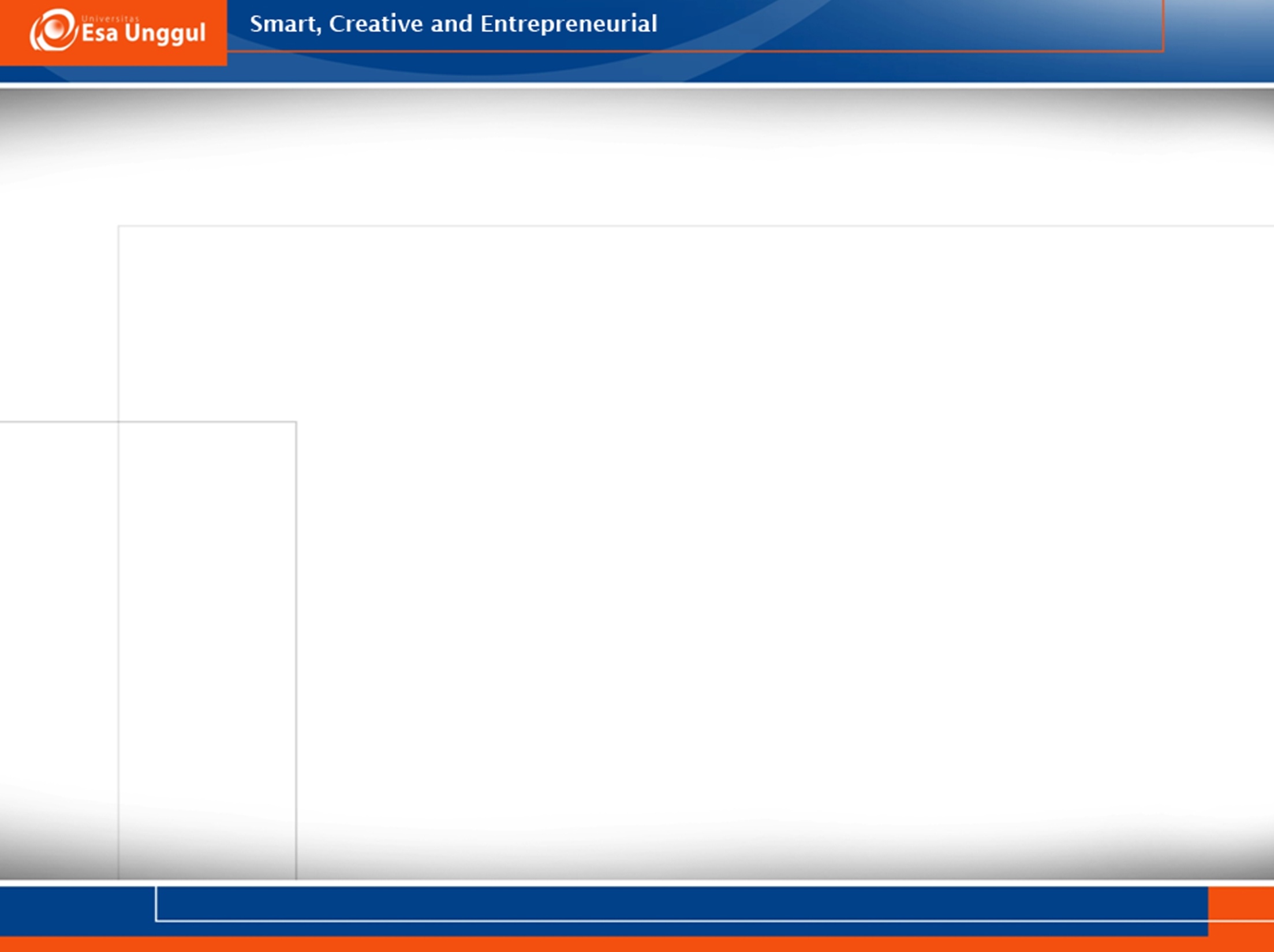 3.Basis data publik
Pengertian basis data publik adalah basis data yang bersifat bebas. Dikatakan bebas sebab sekumpulan data ini dimiliki oleh publik atau masyarakat umum, sehingga siapa saja bebas untuk mengaksesnya. Media penyimpanan data basis ini pun berupa sebuah server yang bersifat terbuka, dengan menggunakan jaringan internet. Dengan demikian user dapat mengaksesnya dari mana saja dan kapan saja asalkan memiliki jaringan internet. Contoh basis data publik adalah segala website dan blog yang bersifat bebas. Hanya yang bersifat bebas, karena beberapa website dan blog menerapkan aturan untuk melakukan pembayaran sebagai syarat mengakses data-data di dalamnya.
12/29/2018
sdm-sis
14
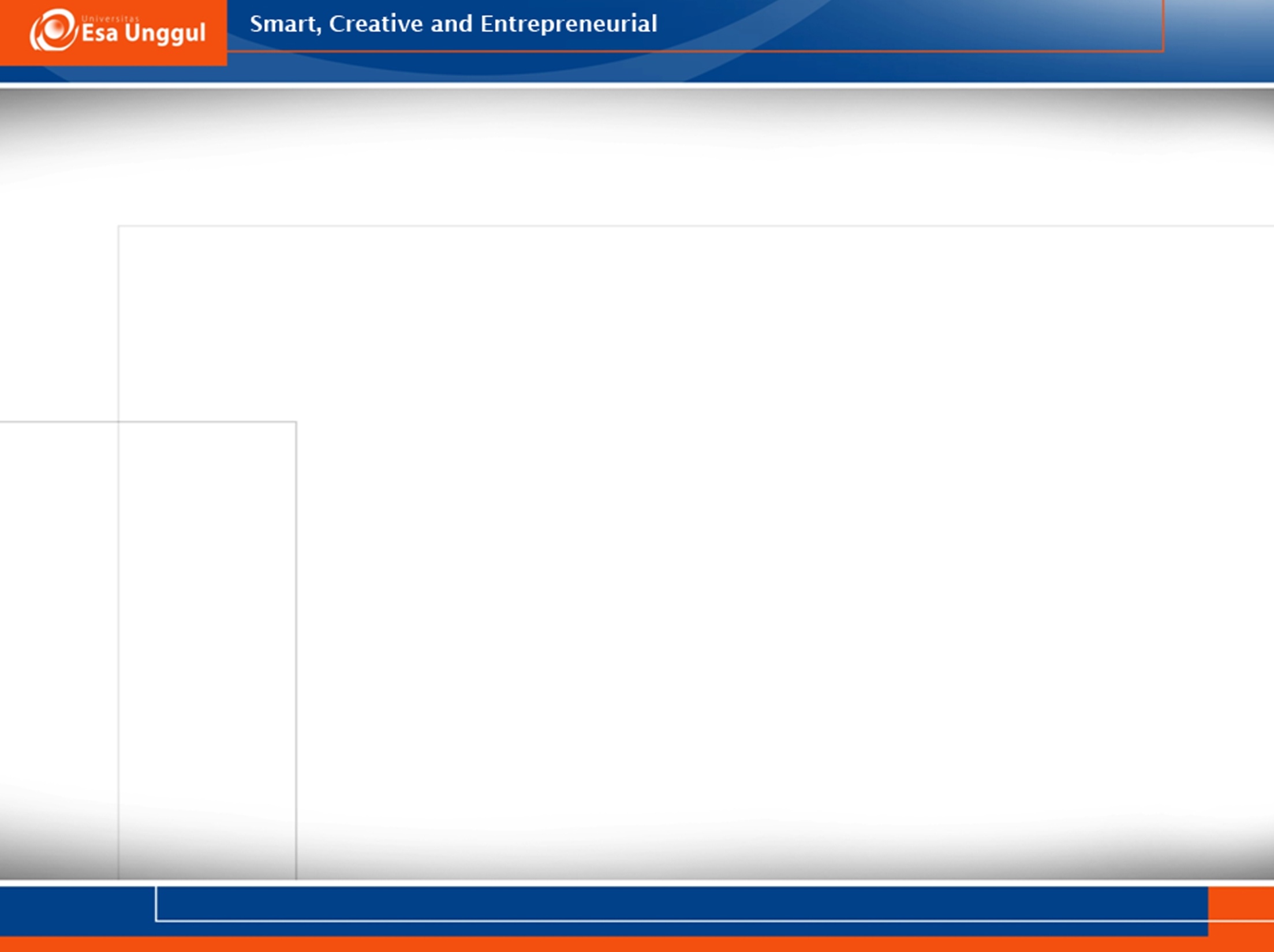 4.Basis data terdistribusi
Basis data terdistribusi ini memiliki pengertian basis data sebagai sekumpulan data yang saling berhubungan yang tersimpan di beberapa lokasi berbeda, dan dapat diakses antar satu komputer dengan komputer lain yang terhubung internet. Bedanya dengan basis data publik adalah pengaksesan data basis terdistribusi hanya dapat dilakukan oleh komputer-komputer yang memiliki hak akses. Hak akses tersebut berupa sistem aplikasi yang memiliki sistem pengamanan yang diberikan oleh pemilik jaringaan data basis ke dalam komputer, sehingga meskipun menggunakan jaringan internet tidak semua orang dapat mengaksesnya, hanya
12/29/2018
sdm-sis
15
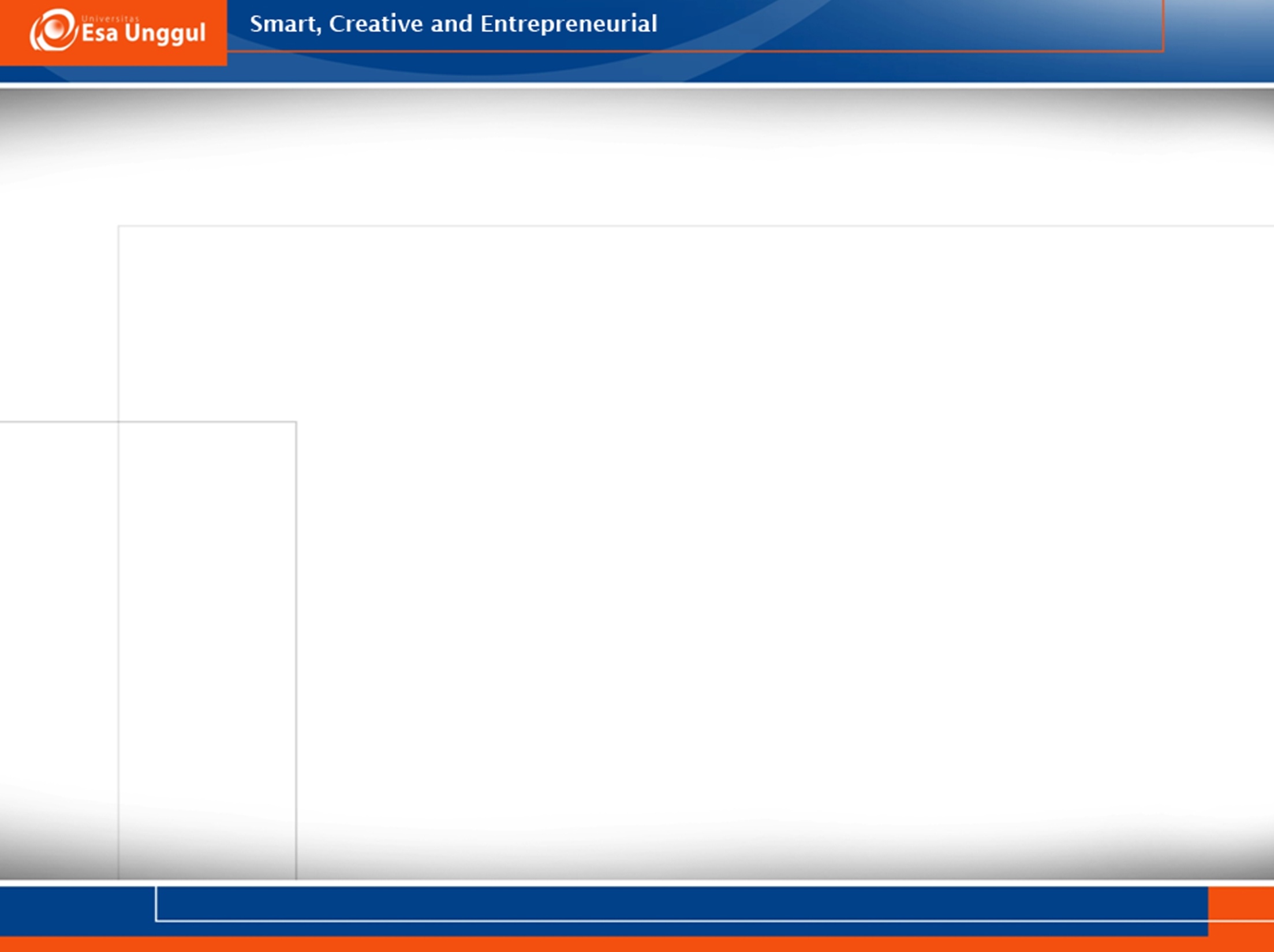 Fungsi - fungsi DBMS (Database Management System) 
1.Data Definition
2.Data Manipulation
3.Data Security dan Integrity
4.Data Recovery dan Concurrency
5.Data Dictionary
6.Performance
12/29/2018
sdm-sis
16
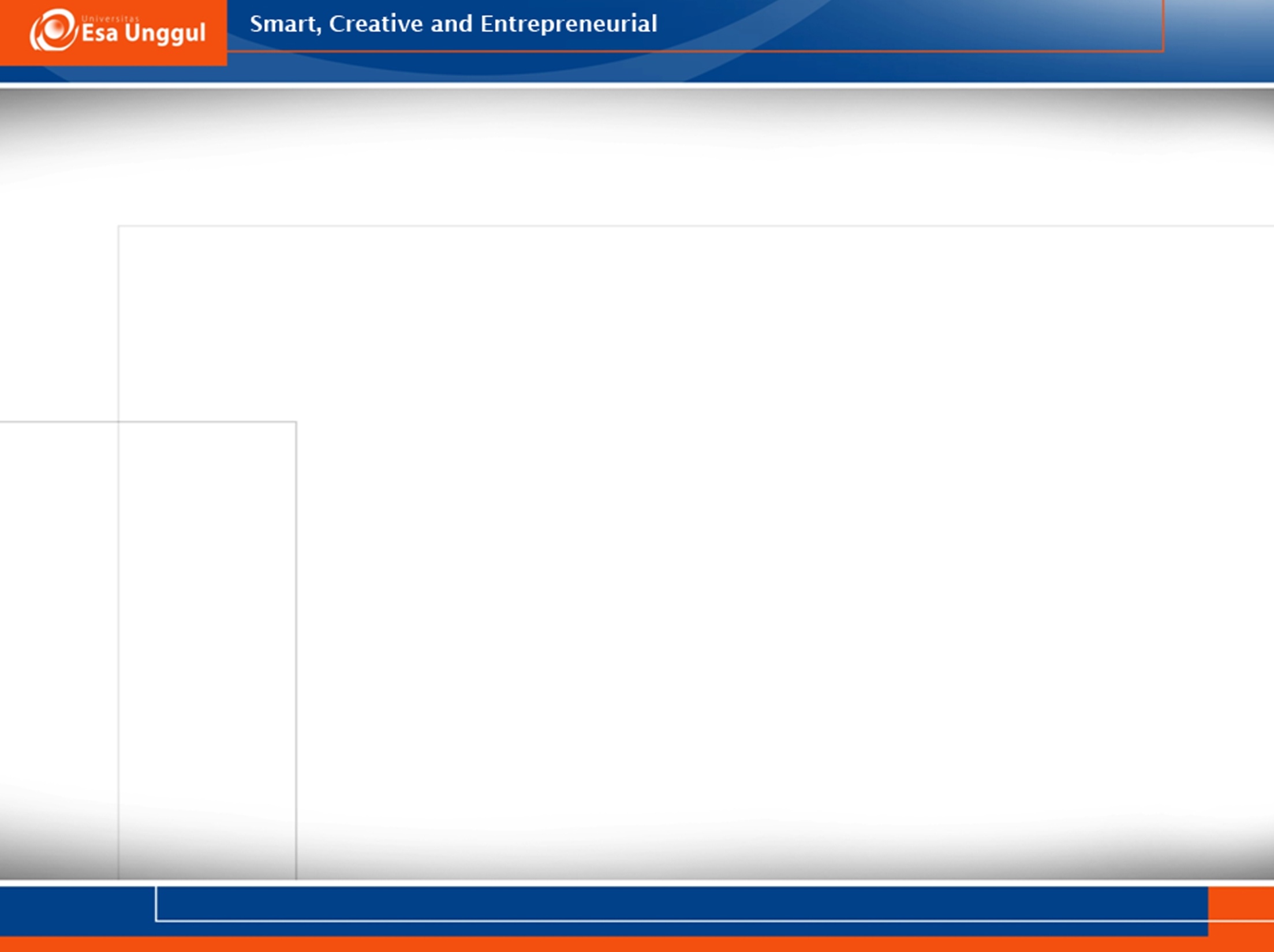 Komponen-komponen dalam sistem basis data :
Hardware(Perangkat Keras). : 
Pengertian dari hardware atau dalam bahasa indonesia-nya disebut juga dengan nama “perangkat keras” adalah salah satu komponen dari sebuah komputer yang sifat alat nya bisa dilihat dan diraba secara langsung atau yang berbentuk nyata, yang berfungsi untuk mendukung proses komputerisasi.
Operating System(Sistem Operasi). : 
Operating system (OS) atau yang sering di sebut sistem operasi adalah sekumpulan perintah dasar yang berperan untuk menjalankan dan mengoperasikan komputer 
Database(Basis Data). : 
Database adalah kumpulan informasi yang disimpan di dalam komputer secara sistematik untuk memperoleh informasi dari basis data tersebut. 
Database Management System(Sistem Manajemen Basis Data). :
Software yang digunakan untuk mengelola dan memanggil kueri (query) database
User(Pemakai). pengguna software
Aplication(Perangkat Lunak)
12/29/2018
sdm-sis
17
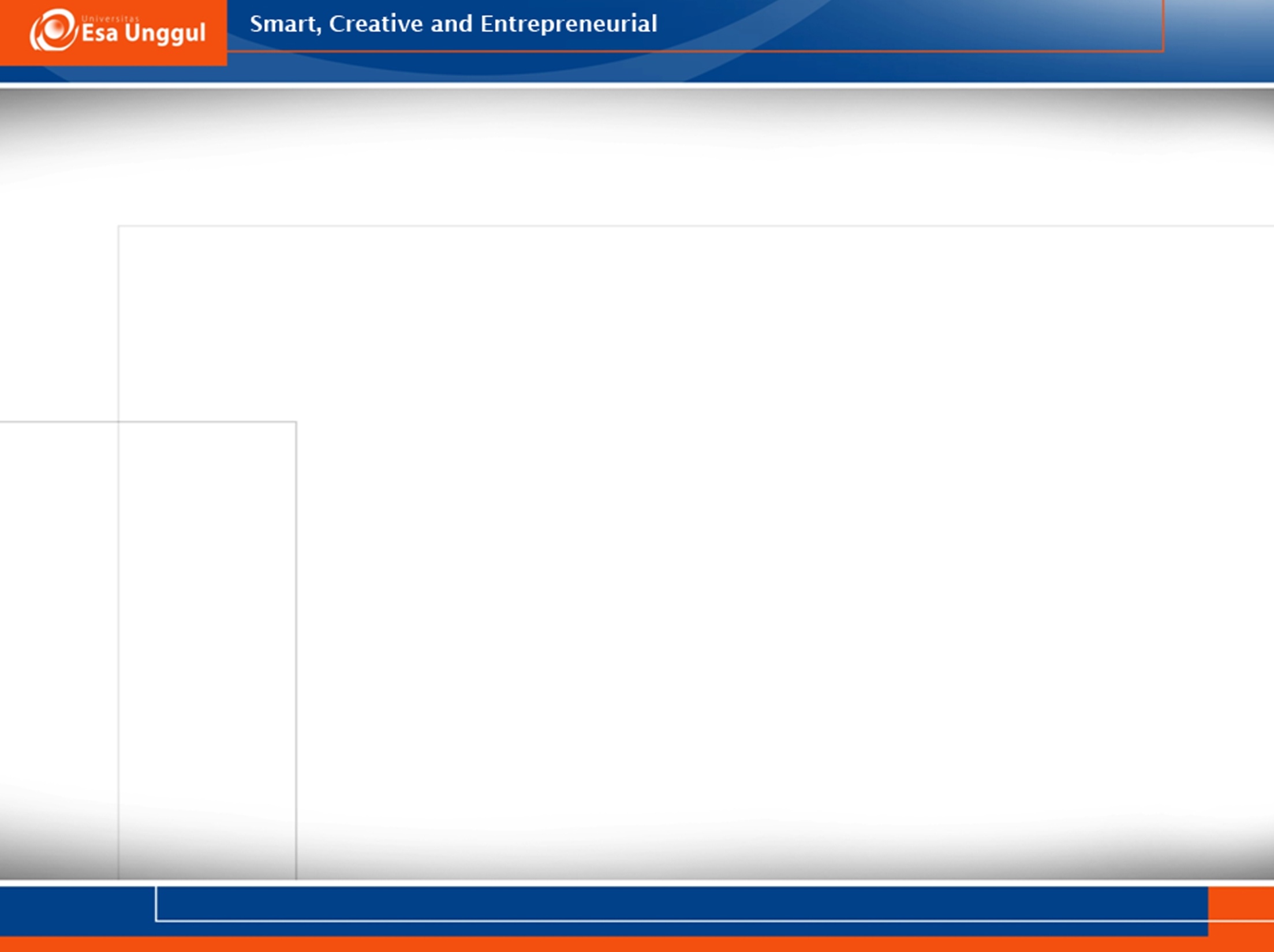 Struktur Database / Basis Data
Definisi Dasar Struktur Database
Data                 : 
Sekumpulan fakta mengenai objek tertentu, orang dan lain-lain yang dinyatakan dengan angka, huruf, gambar, film, suara dan sebagainya yang relevan dan belum mempunyai arti.
 Informasi        :
Hasil pengolahan data yang konkrit dan sudah mempunyai arti untuk mencapai suatu tujuan tertentu.
Tabel                :
 Merupakan hal yang paling mendasar dalam hal penyimpanan data yang terdiri dari field dan record.
Field (kolom) : 
Merupakan elemen dari tabel yang berisikan informasi tertentu yang spesifik tentang sub judul tabel pada sebuah item data. Syarat-syarat pembentukan Field Name pada tabel:
   ·  Harus Unik atau Spesifik
   ·  Boleh disingkat
   ·  Pemisah sebagai pengganti spasi dalam pembentuk field adalah tanda lambang "_"      Contoh: Kode Barang menjadi KdBarang, KodeBrg, Kd_Brg, Kd_Barang.
12/29/2018
sdm-sis
18
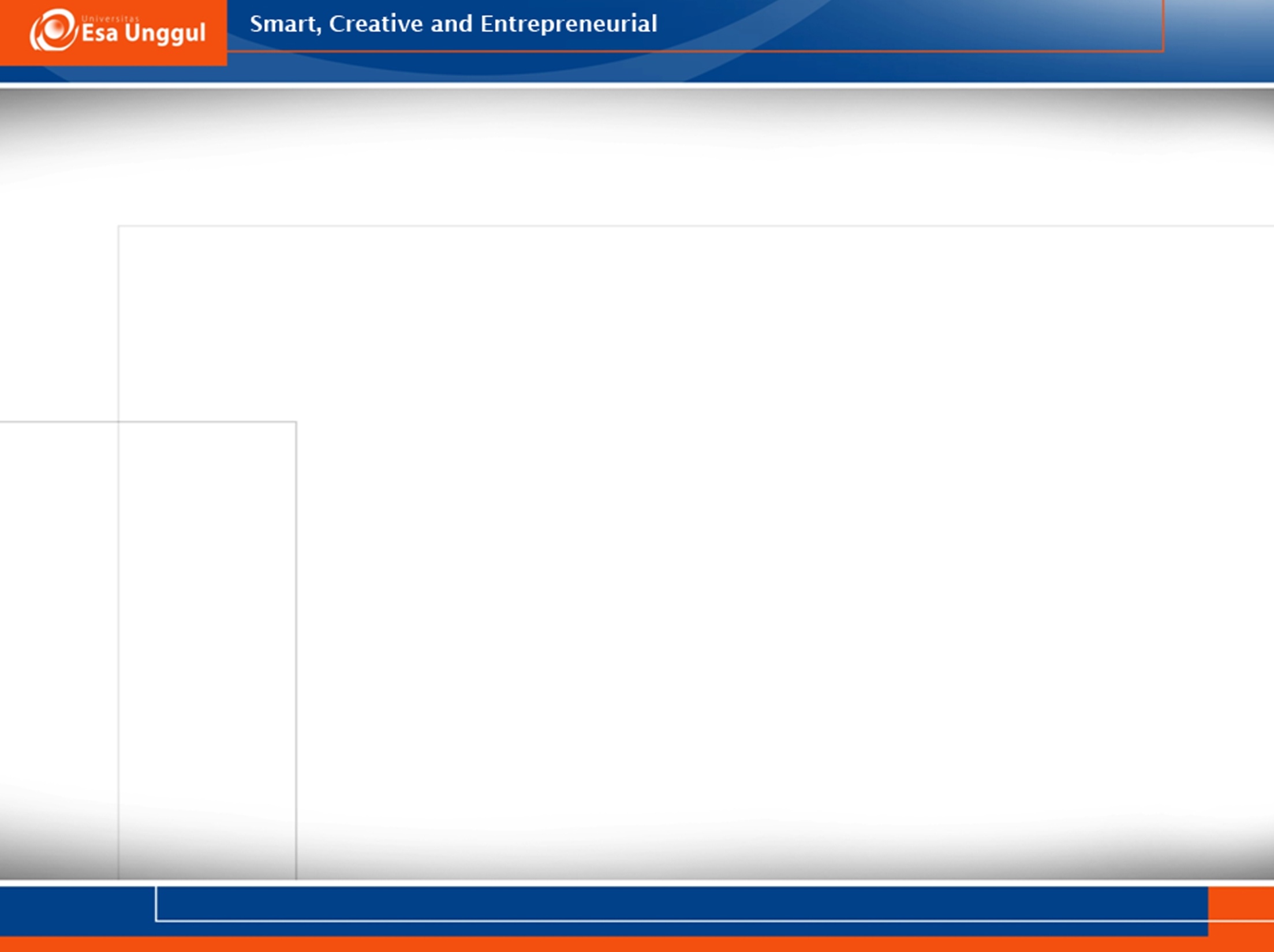 Keuntungan Basis Data :

Mengurangi duplikasi data
Meningkatkan integritas data
Memelihara independensi data
Meningkatkan keamanan data
Memelihara konsistensi data
Manipulasi data lebih canggih
Mudah untuk digunakan
Mudah untuk di akses
12/29/2018
sdm-sis
19
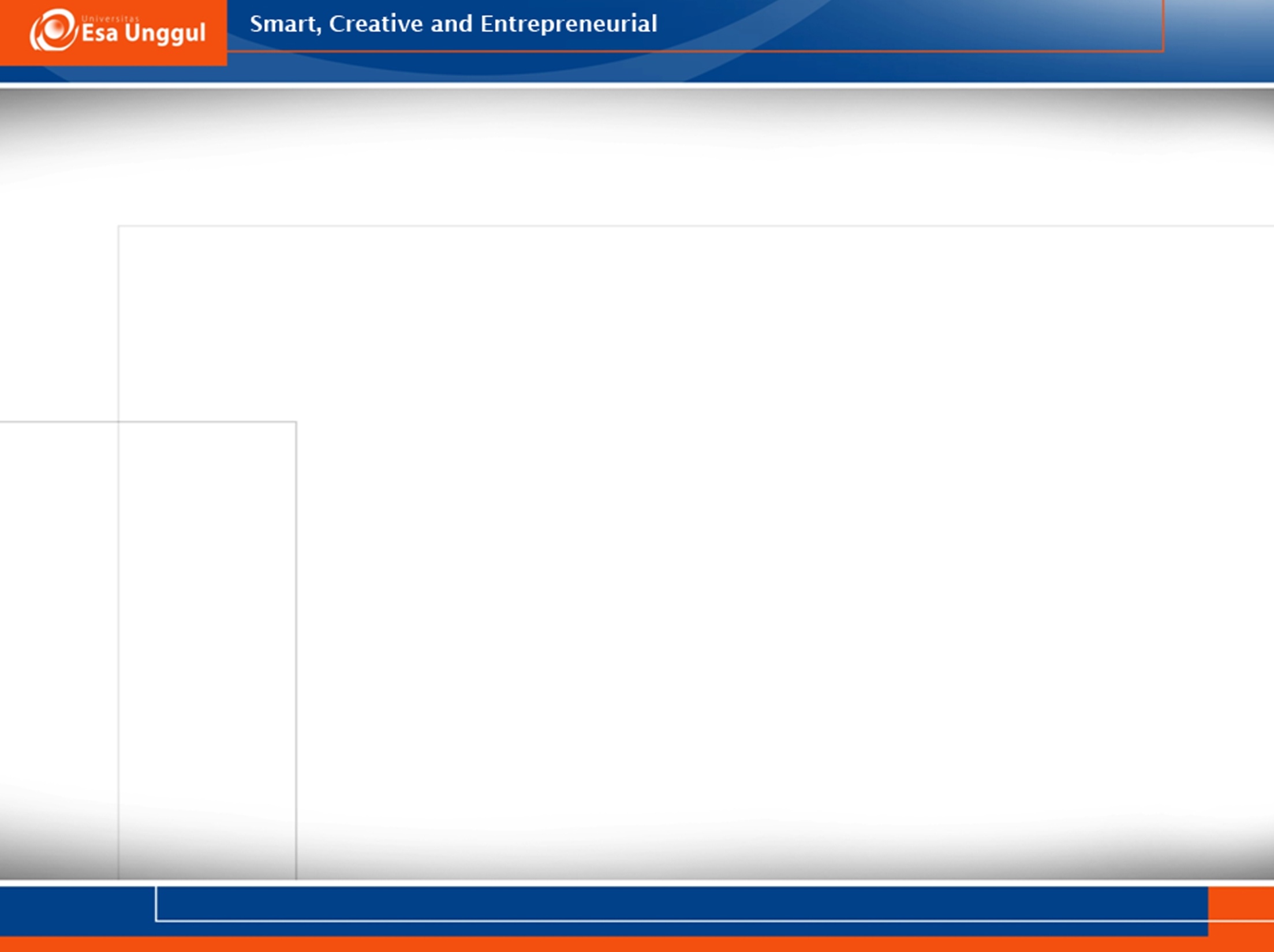 Kekurangan Basis Data:

Sistem lebih rumit, jadi memerlukan tenaga ahli dalam disain, program dan implementasi
Lebih mahal
Bila ada akses yang tidak benar, kerusakan dapat terjadi
Karena semua data di tempat terpusat, kerusakan software dan hardware dapat terjadi
Proses pemeliharaan dapat memakan waktu karena ukurannya yang besar
Proses back up data memakan waktu
12/29/2018
sdm-sis
20
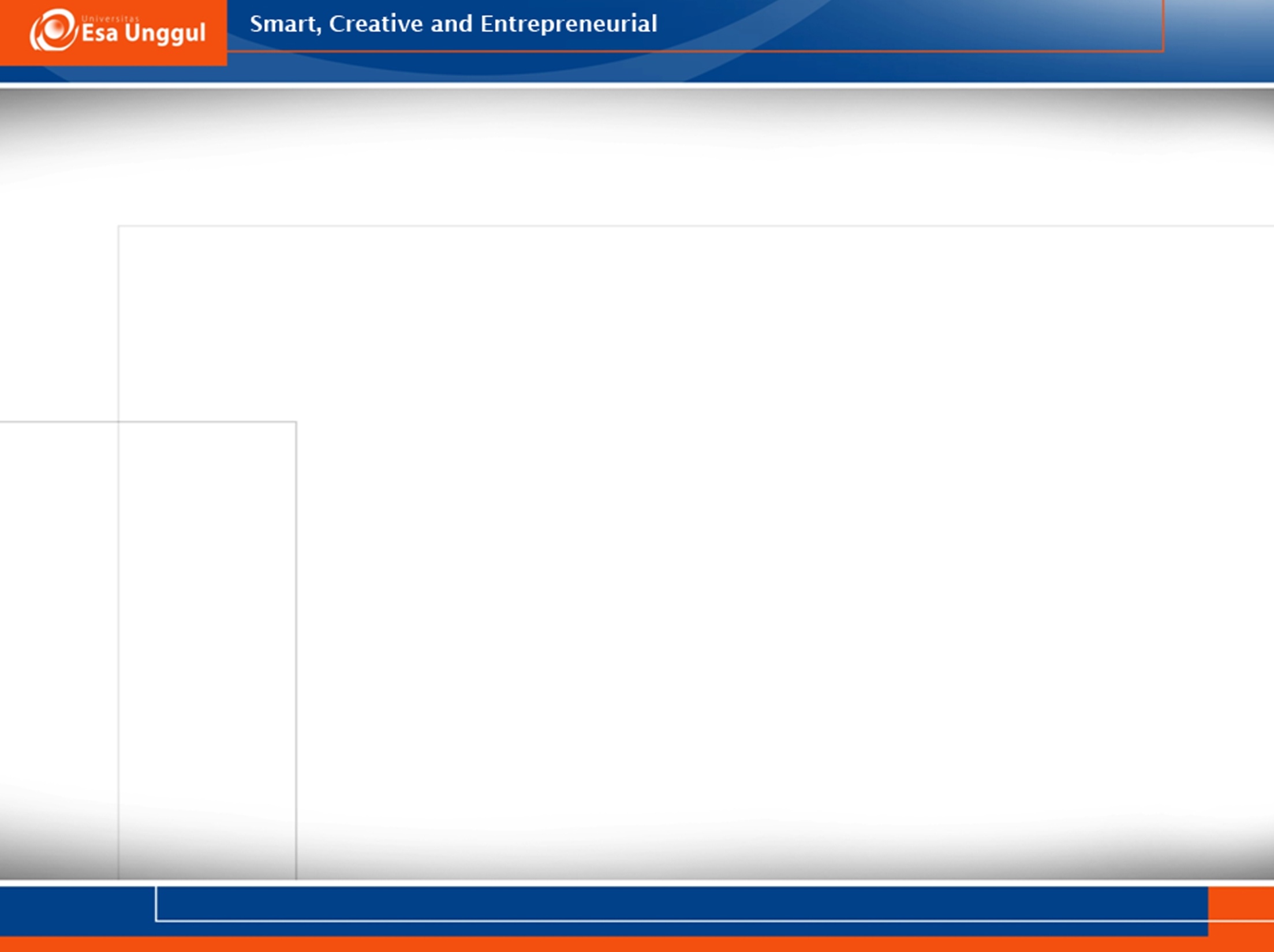 Terima Kasih
12/29/2018
21